Computerkurs
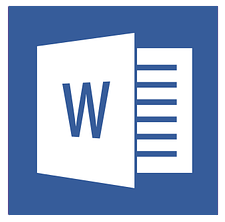 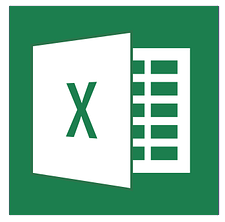 [Speaker Notes: Word Grafik vertikal umdrehen]
PowerPoint - Präsentationsprogramm
Grundlagen zu Präsentationen
Unterschiedliche Folienlayouts
Layout: Titel & Inhalt
Ansichten & Druckeinstellungen
Word - Textverarbeitung
Textformatierung
Absatzformatierung
Tabellen
Rahmen & Schattierung
Kopf- und Fußzeile
Word - Serienbrief
Excel - Tabellenkalkulation
Mauszeiger kennenlernen
Grundrechenarten (+ - * /)
Hauptfunktionen
Summe
Anzahl
Mittelwert
Max
Min
weitere Funktionen
Outlook – E-Mail Programm
Theorie
An, CC, BCC
Kontakte & Verteilerliste
Betreff & Priorität
E-Mail Anhänge
Signaturen